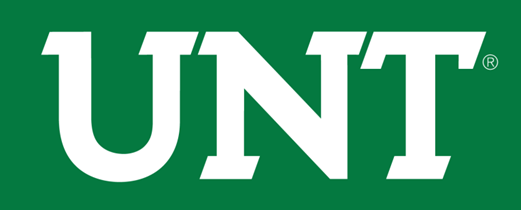 Department of Mechanical and Energy Engineering
Effect of Processing Techniques on the Insulation Properties of Amorphous PLA Foams
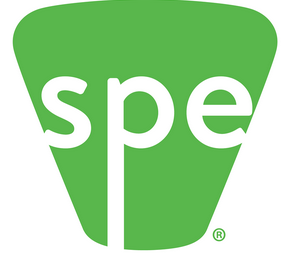 Kayode E Oluwabunmi, Mariela Alvarez and Nandika D’Souza
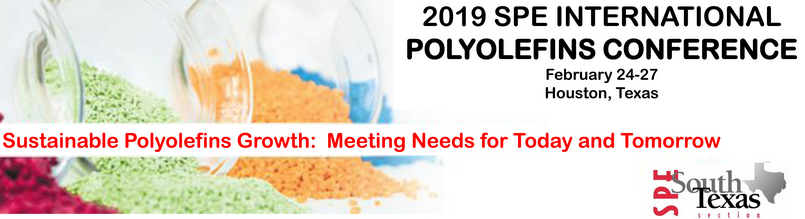 Department of Mechanical and Energy Engineering
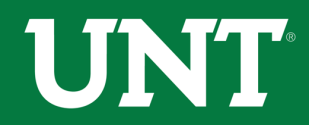 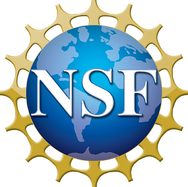 Introduction
I am a PhD Candidate at the University of North Texas in the Mechanical and Energy Engineering Department.

I have been studying in Dr Nandika D’ Souza’s group where we research ways to develop bio-based polymer composite materials.

My current area of research is primarily focused on the development of bio-based composite foams for insulation applications in buildings .

Funded by the National Science Foundation (NSF).
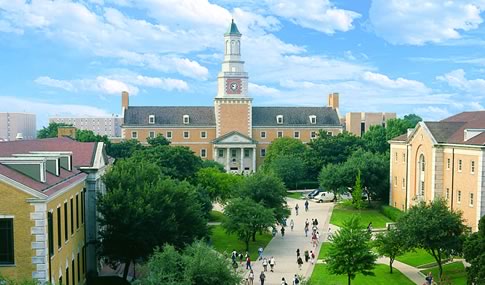 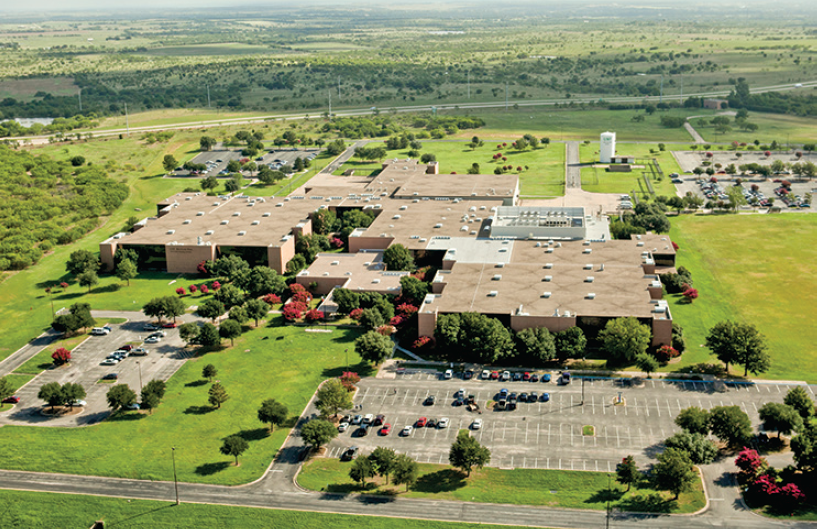 Department of Mechanical and Energy Engineering
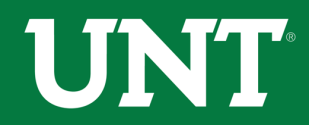 Overview
As the standard of living keeps  improving,  the need to balance human comfort with environmental impact keeps improving as well.

What this means is that we have to look at what the materials we use to construct where we live and work are made and sourced.

It has been estimated that the worth of global building insulation will reach USD 27.74 billion in 2022, from its current USD 22.24 billion [1].

This leads us to the 2 main issues of concern.
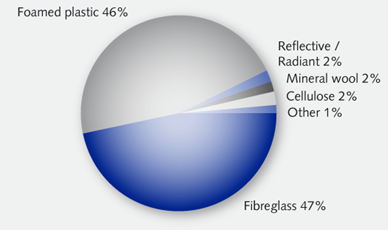 Courtsey; Technavio Research [1]
Department of Mechanical and Energy Engineering
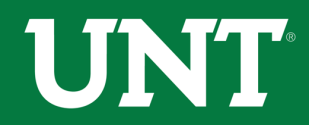 Disposal/Health Issues
Most foamed and non-foamed insulations are majorly non- renewable products (petroleum-based, fiber glass, mineral wool, batt).
They yield increasing unrecyclable eco-unfriendly waste at the end of their lives ; styrene, polyurethane generate over 100,000 kg of waste insulation in US alone yearly [3].
Polyurethane contains the same amount of energy as coal [3].
Most of the processing techniques and blowing agents are cancerous and injurious to health when inhaled.
Courtsey; Eurima Health & Safety [2]
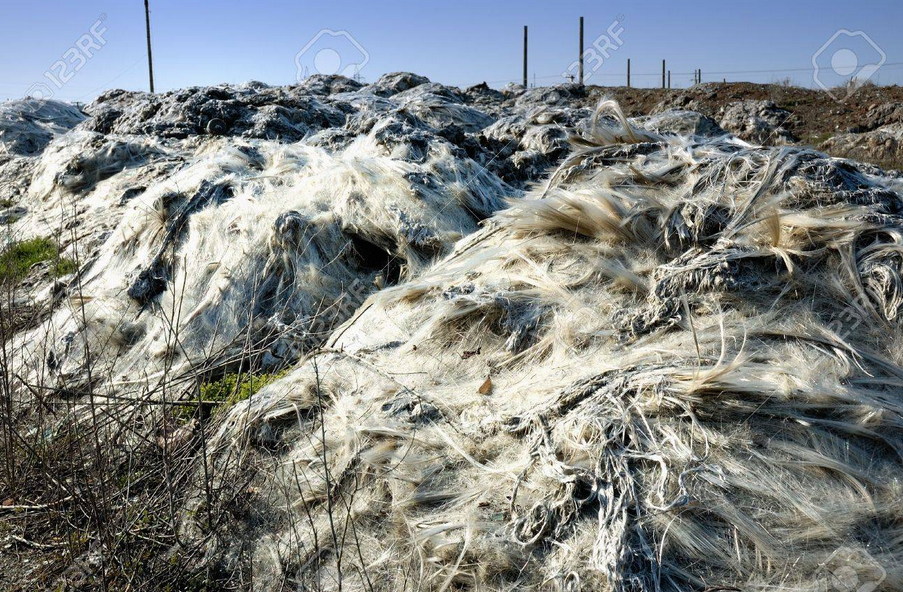 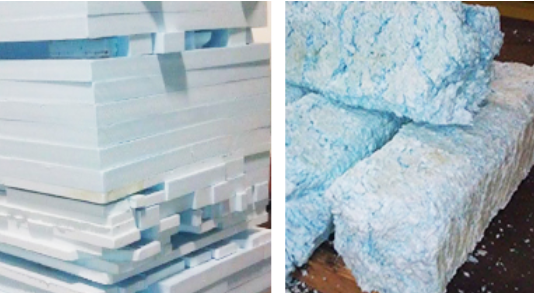 Landfill of insulation waste glass fiber [3],  Polystyrene waste [4]
Department of Mechanical and Energy Engineering
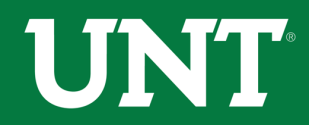 Energy & carbon footprint
Increase in energy consumption/ carbon footprint.

According to the United Nations Environment Prog. (UNEP) and the World Meteorological Org.(WMO), 40 % of global electricity consumption leads to about 36 % of the global carbon emissions (CO2) [5].

This is because the current insulation manufacturing techniques require high temperature and pressure conditions.
 
High energy demands  


High carbon foot prints

Energy inefficiency of the current insulation materials because of the processing techniques and raw materials used in making them.
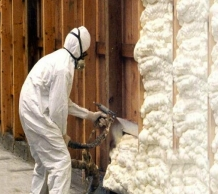 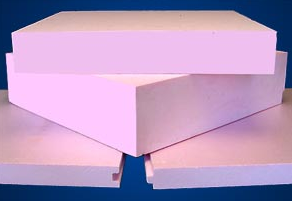 [4]
Department of Mechanical and Energy Engineering
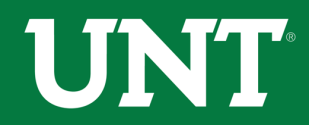 Polylactic acid
Why PLA ?

PLA is made from corn and corn helps to store carbon which helps its grow by taking CO2 out of the atmosphere .

PLA has better thermal processability when compared to other biopolymers. 

PLA requires 25–55% less energy to produce than petroleum-based polymers and can be further reduced to less than 10% in the future.

PLA possesses favorable properties when foamed with supercritical CO2(ScCO2).
Department of Mechanical and Energy Engineering
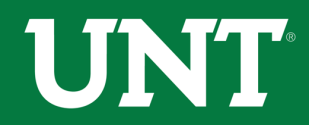 PLA Life Cycle
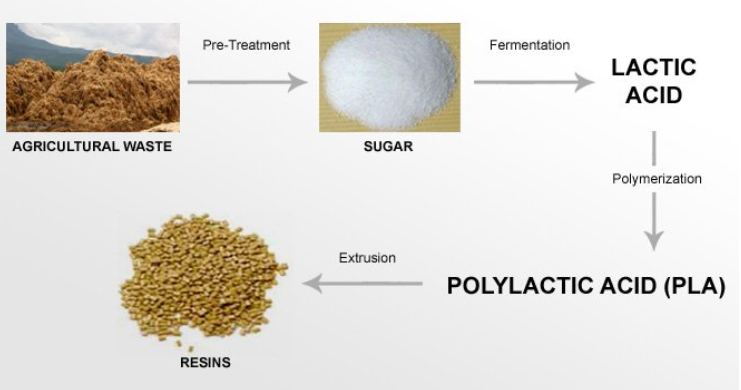 [6]
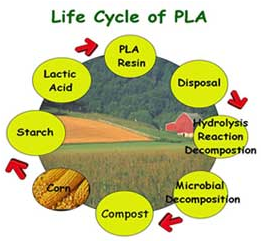 [7]
Department of Mechanical and Energy Engineering
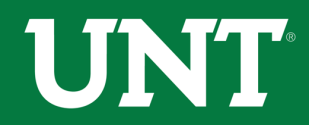 Supercritical Carbon dioxide (scCO2)
scCO2, is relatively cheap, nontoxic, and nonflammable.

Storing carbon, taking CO2 from the atmosphere and putting them in foams

No phase separation occurs for any substance at pressures or temperatures above its critical values, because gas and liquid co-exist in equilibrium in this phase.

Adjusting the fluid density most especially around the critical temperature and pressure of Tc of 31.1°C and Pc of 1,070 psi makes it tunable.
[8]
Department of Mechanical and Energy Engineering
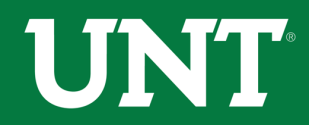 Batch Foaming
Batch foaming process  is also called solid state foaming or autoclave method.
In batch foaming, the polymer samples are placed in high pressure chamber to be saturated with scCO2 the blowing agent.
By manipulating the saturation and foaming temperature, saturation pressure, soaking time around the glass transition temperature a thermodynamic instability can be induced that  leads to cellular nucleation and subsequent growth [9]. 
With this the foam cellular morphology and properties can be controlled.
Foaming methods
Thermal soak
Pressure- quench
Department of Mechanical and Energy Engineering
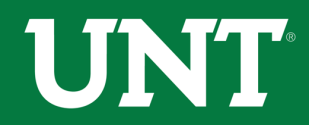 Background
Generally, thermoplastic foams made through the physical foaming process experience complex stages of dissolution, bubble growth and coalescence . This significantly impacts their cellular architecture.


Cell control during the manufacturing process is key to obtaining the resultant performance properties of foams.


Types of foams cells
	Closed cell foams
	Mixed Cell foams
           Open cell foams


Closed cells are distinct and surrounded by thin cell walls and sealed off from neighboring cells [10-11]

Open cell foams have more open porosity and more struts. [10-11].
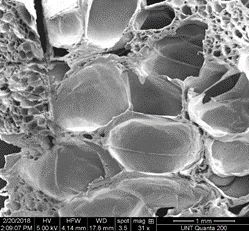 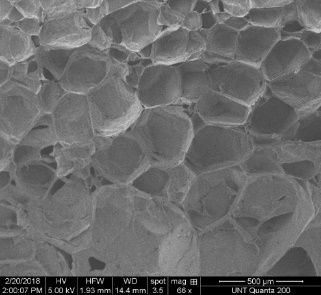 Closed cell foam structure
Mixed cell bimodal structure
Open cell foam structure
Department of Mechanical and Energy Engineering
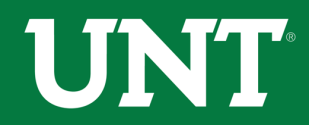 Effect of Manufacturing Process
Manufacturing process


Control of cellular architecture and morphology


Optimum thermal, sound absorption insulation


Improved thermal, sound insulation performance


Energy savings + Greener environment + Improved air quality + lower health risks.
[13 -14]
Department of Mechanical and Energy Engineering
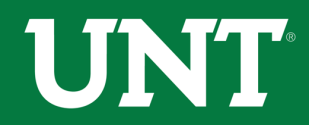 Objectives
Develop a new generation of biodegradable polymer foams for building insulation applications from PLA using the batch foaming process with CO2 as blowing agent.

Compare the effect of two different processing techniques on the resultant cellular morphology and the thermal and acoustic insulation properties of the PLA foams.
Department of Mechanical and Energy Engineering
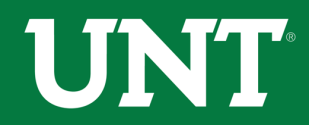 Experimental/Characterization setup
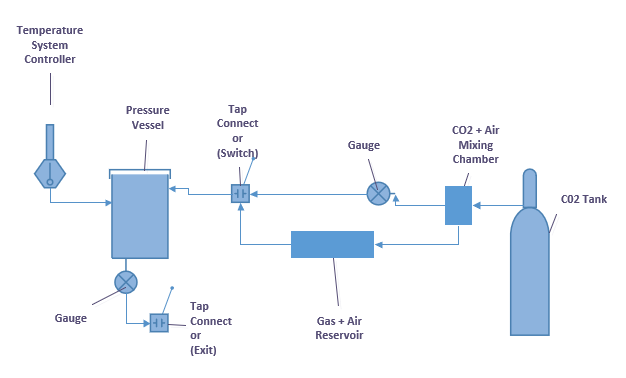 Setup for Foaming
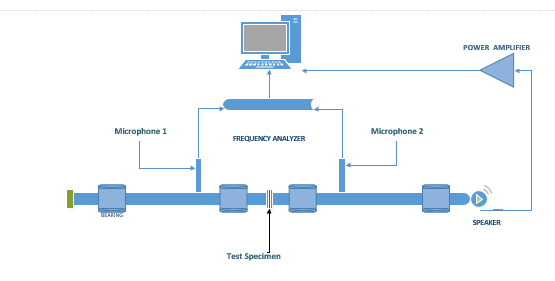 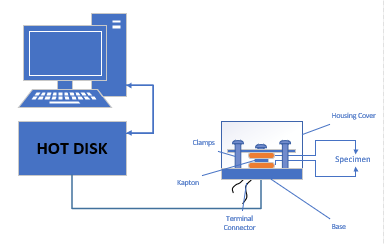 Impedance tube for Sound Absorption
Hotdisk for Thermal Conductivity
Department of Mechanical and Energy Engineering
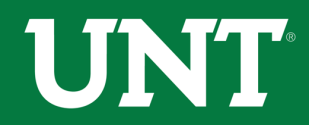 Foaming Parameters for Sorption Test
Experimental combinations for varied temperature (oC) at fixed pressure (Mpa)
Experimental combinations for varied pressure (MPa at fixed temperature (oC)
Department of Mechanical and Energy Engineering
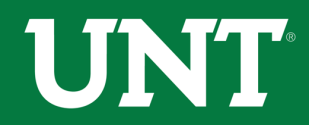 Schematics for the Batch Foaming Process
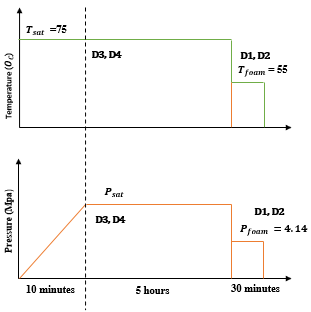 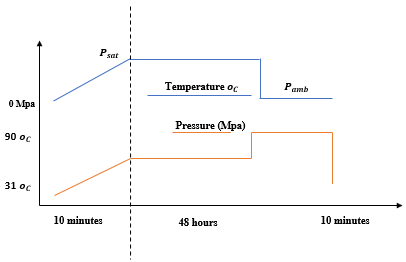 Schematics for the Thermal Soak Process
Schematics for the Decompression Process
Department of Mechanical and Energy Engineering
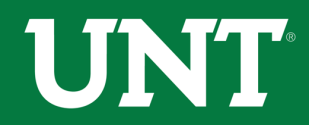 Results and Discussions
Department of Mechanical and Energy Engineering
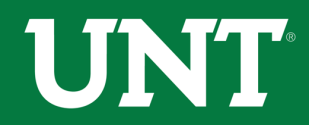 Results of Sorption tests
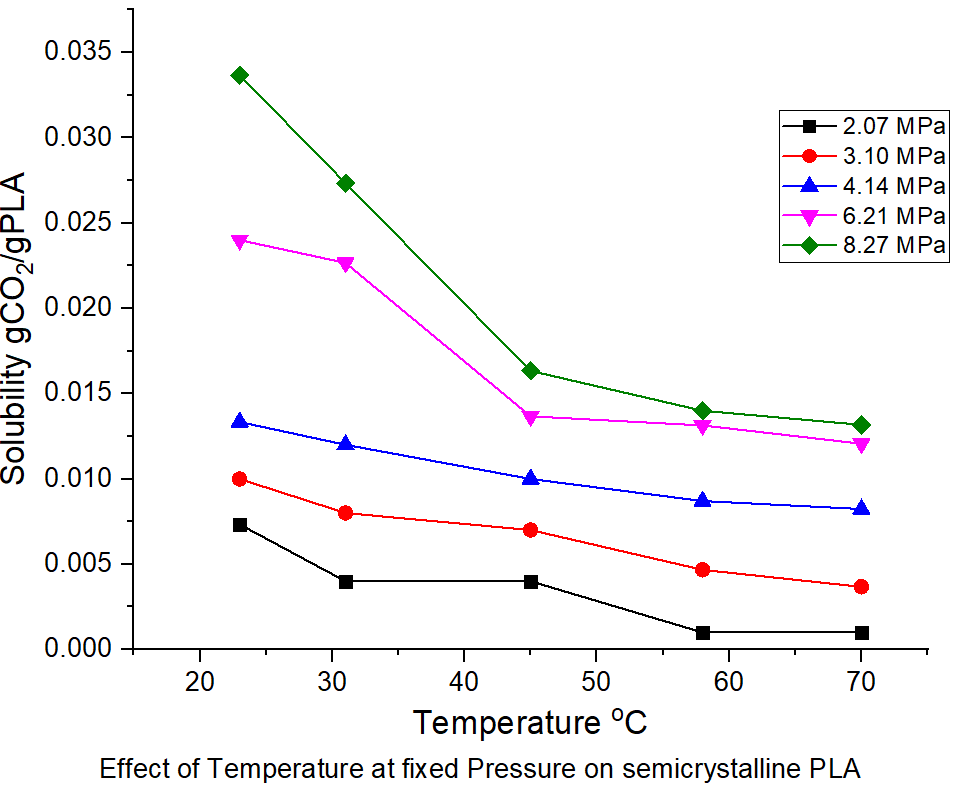 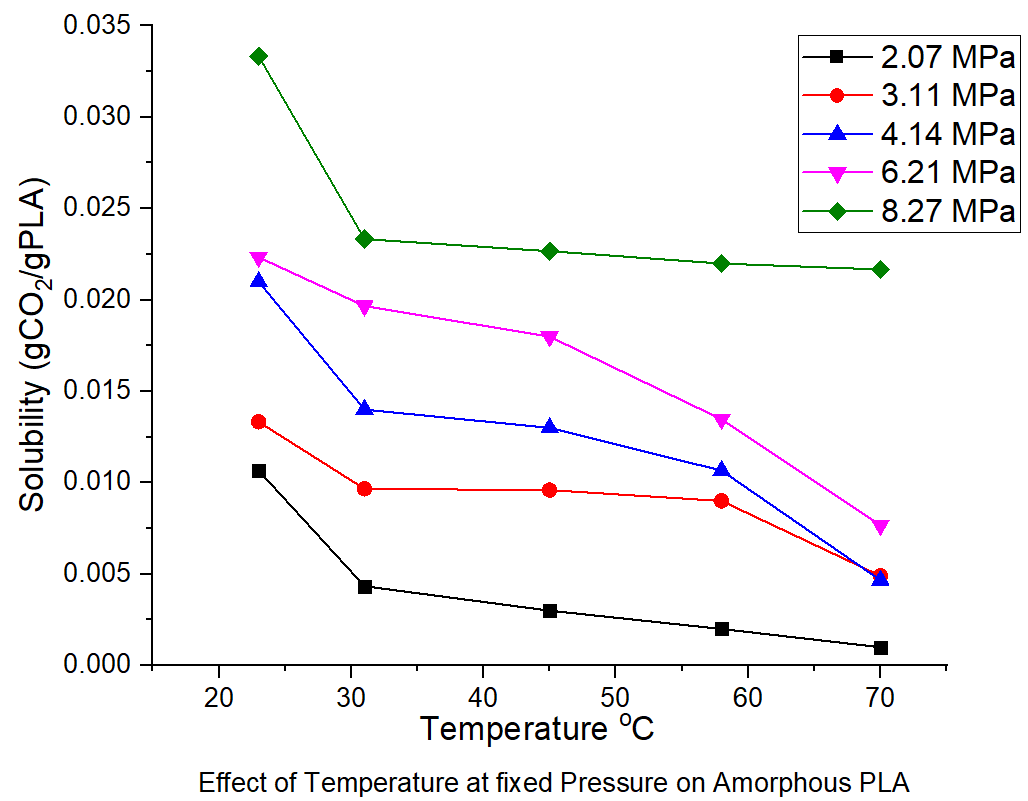 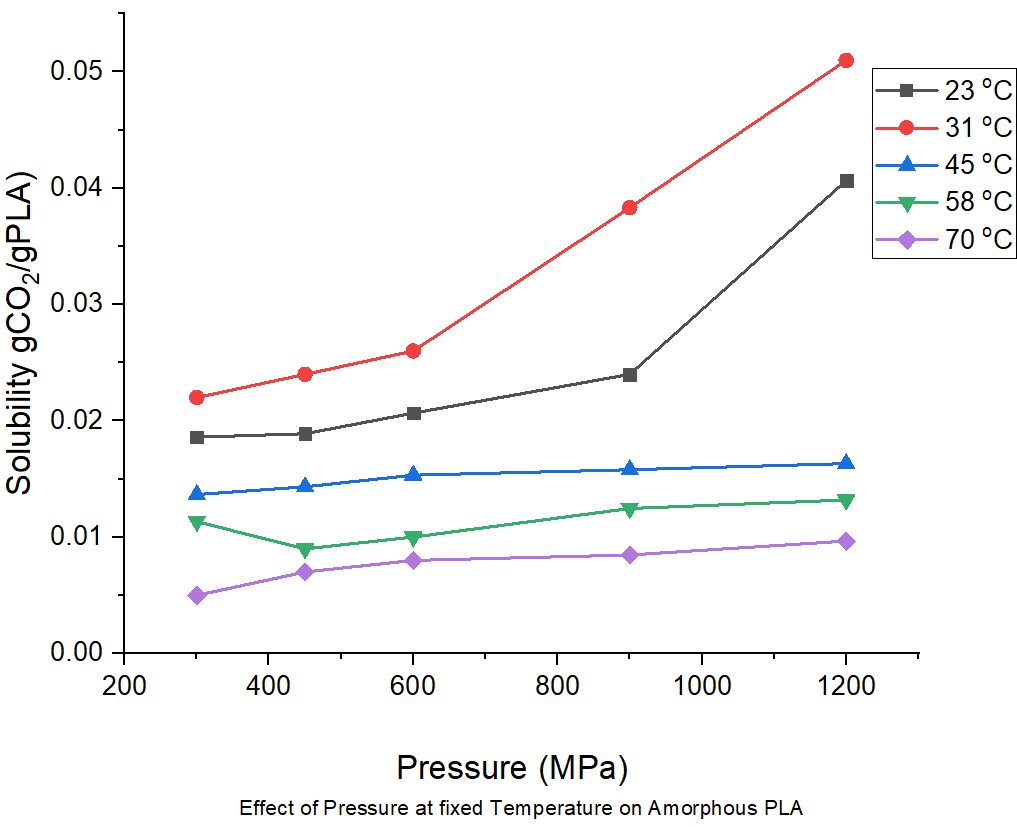 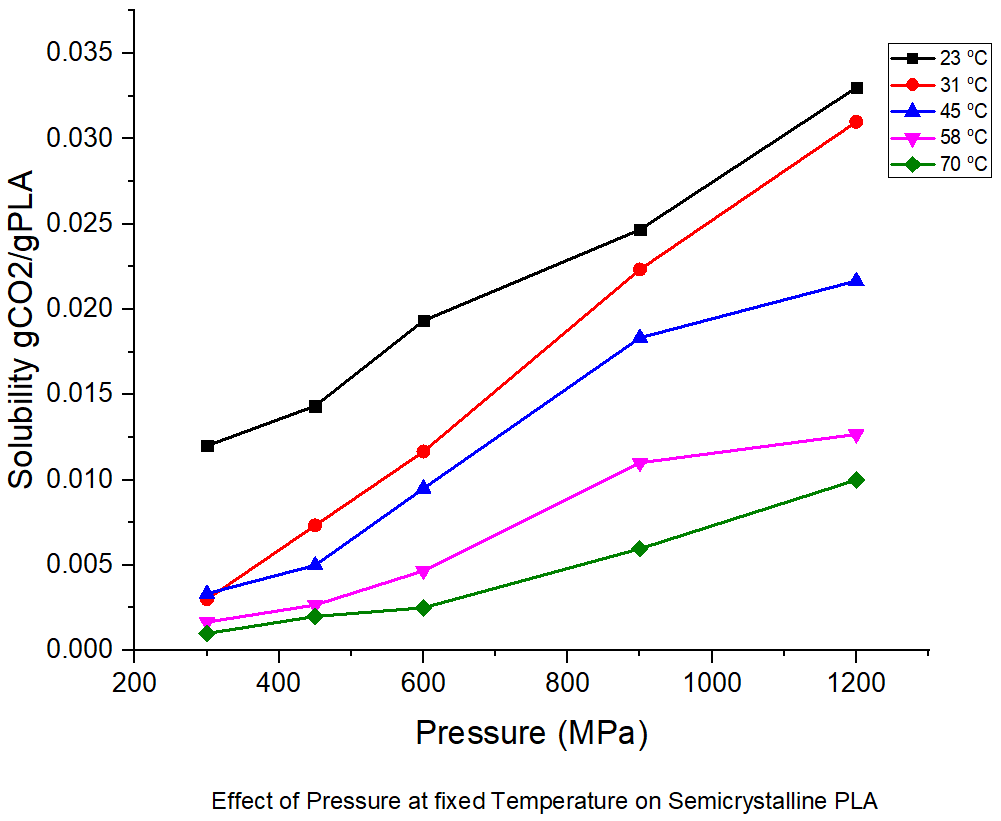 A higher solubility of about 40 % was recorded for the amorphous grade compared to the semi-crystalline grade.
Department of Mechanical and Energy Engineering
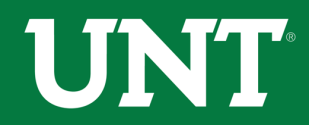 DSC Results of Foams
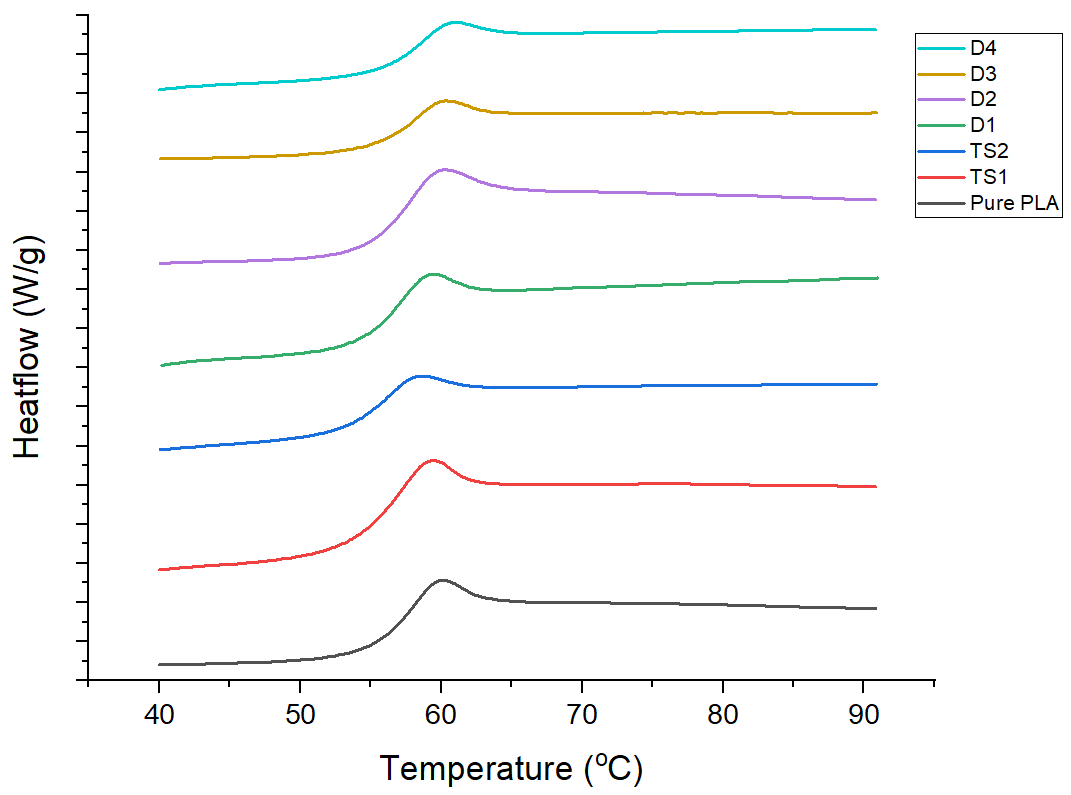 Department of Mechanical and Energy Engineering
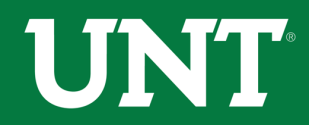 Foam Images
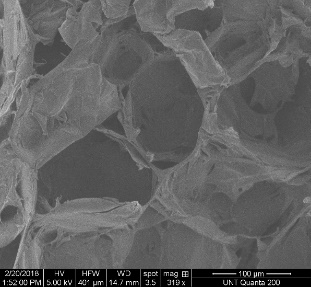 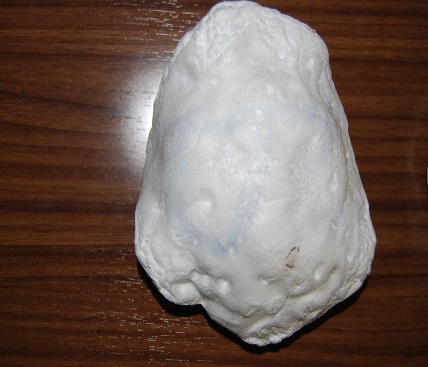 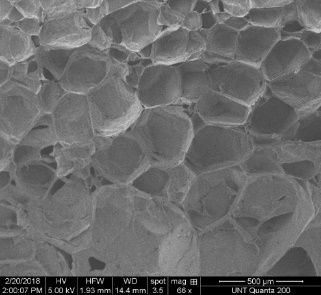 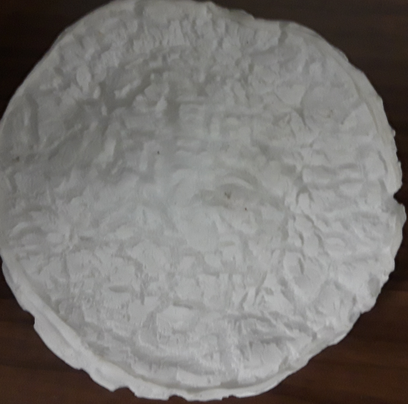 TS1
TS2
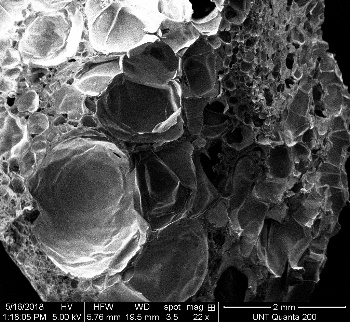 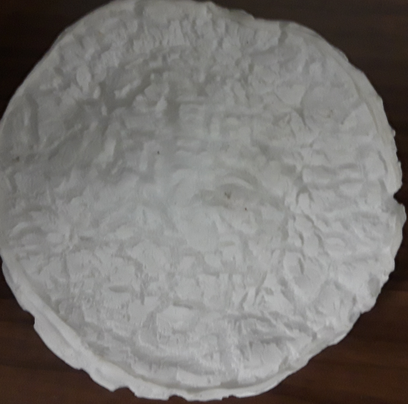 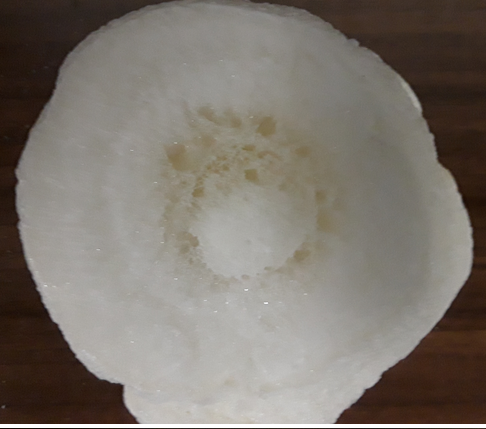 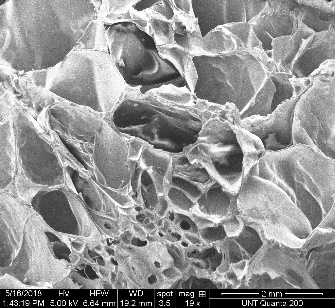 D1
D2
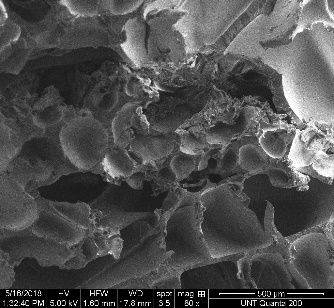 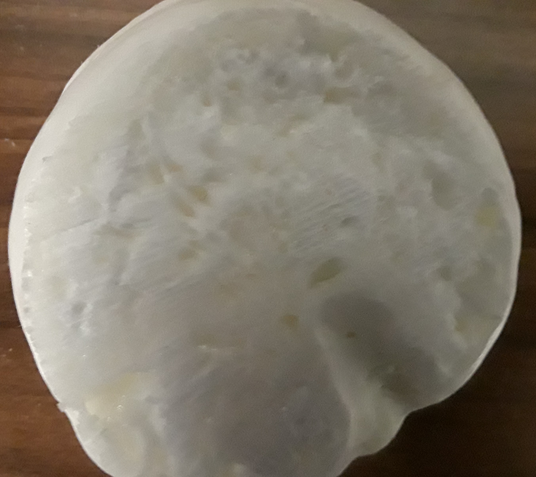 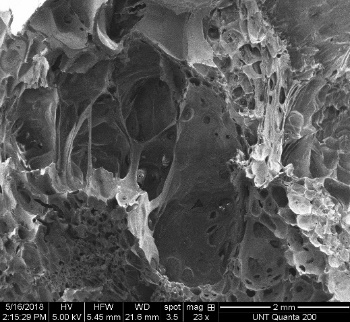 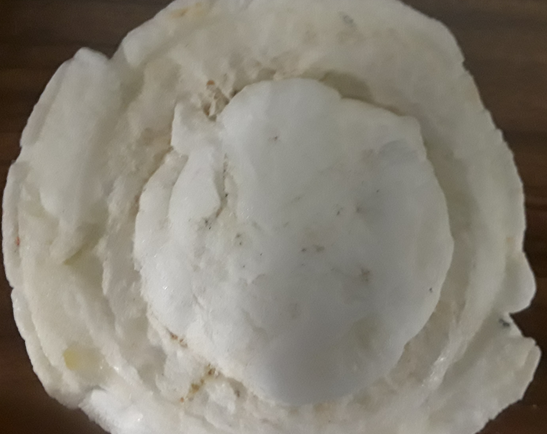 D3
D4
Department of Mechanical and Energy Engineering
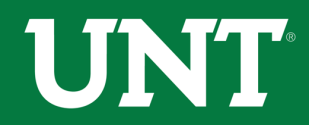 Cellular Morphology of Foams
Department of Mechanical and Energy Engineering
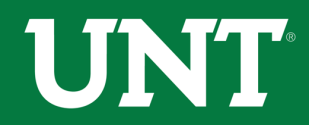 Thermal Conductivity values for the PLA foams
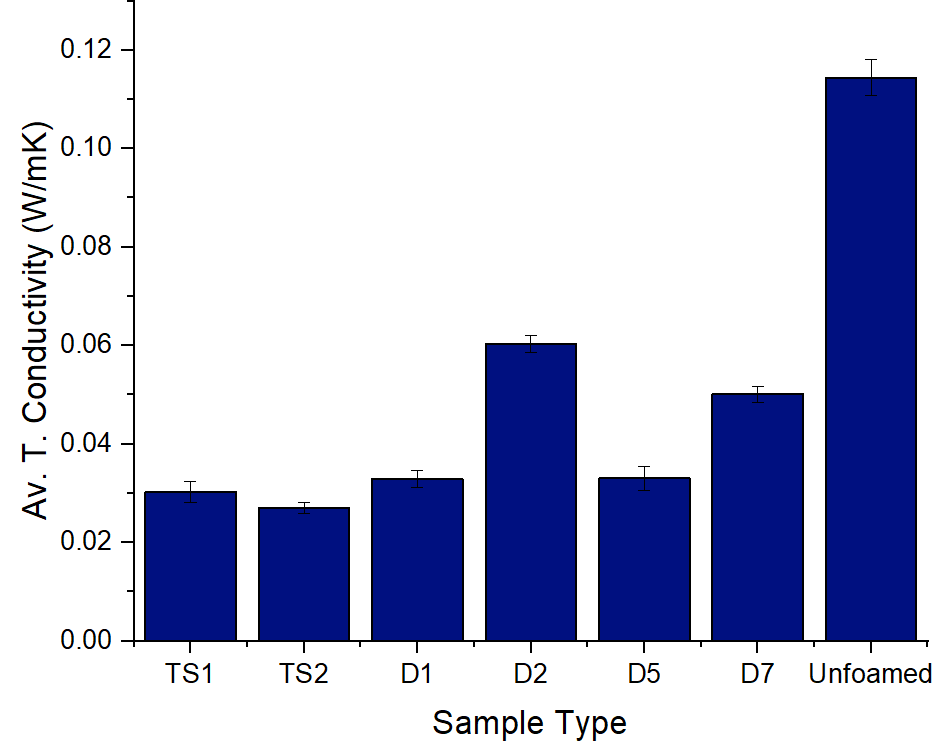 Department of Mechanical and Energy Engineering
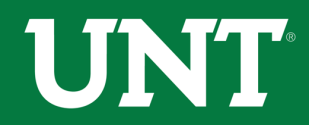 Effect of Cell size, Foam bulk density on Thermal Conductivity of foam
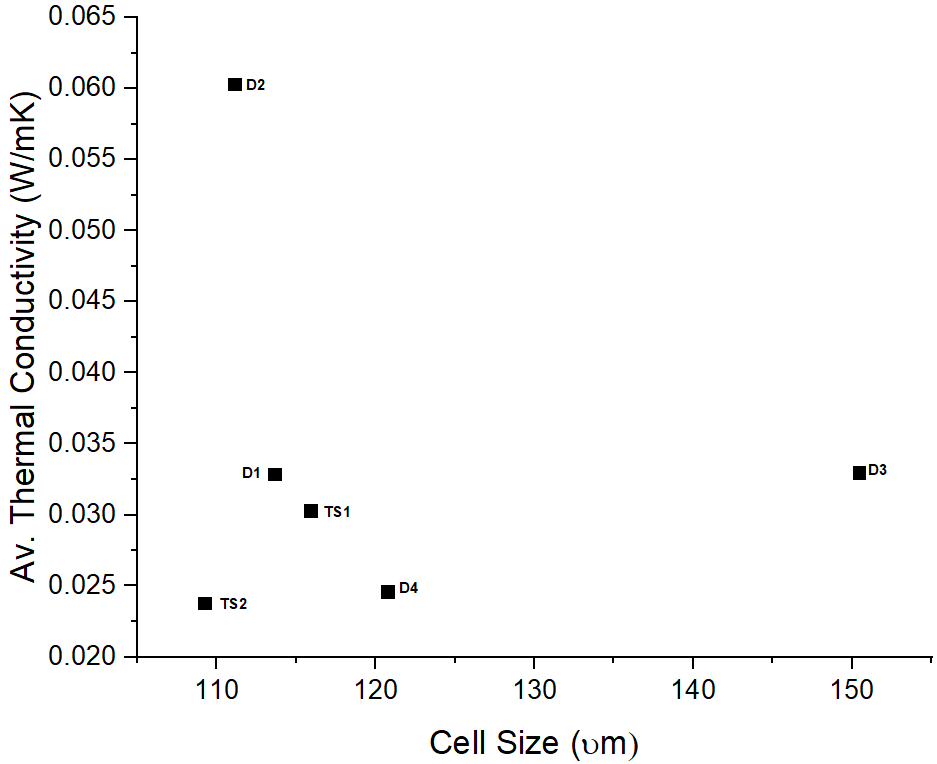 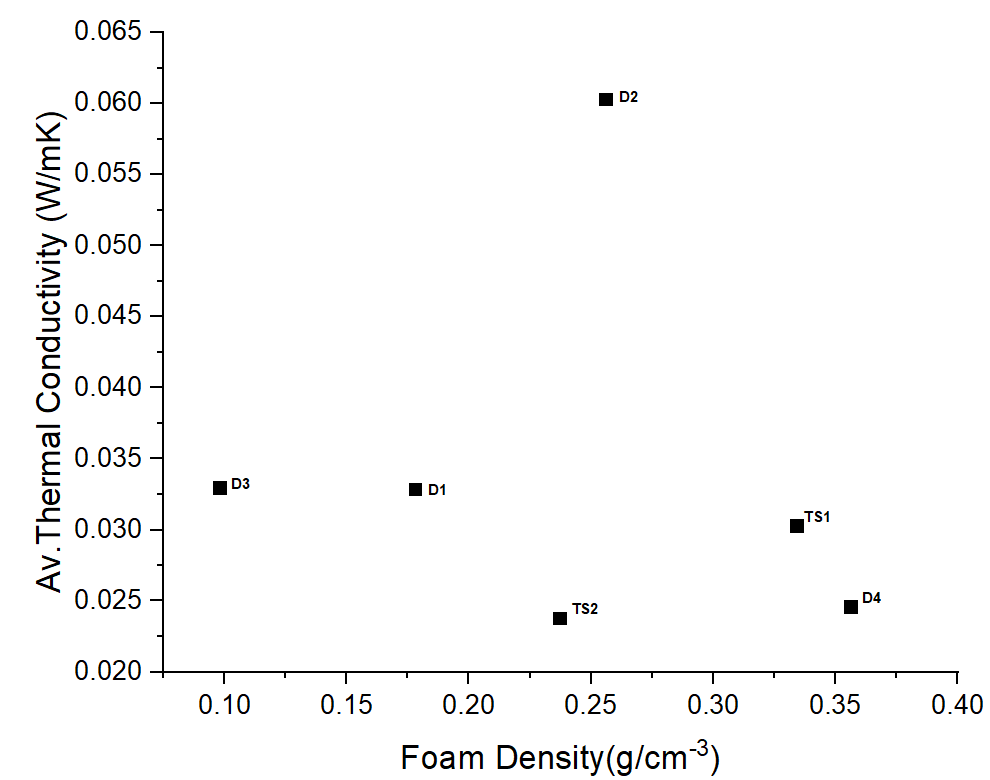 Department of Mechanical and Energy Engineering
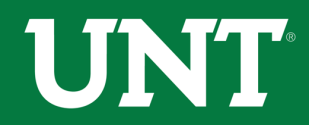 Sound Absorption Properties of PLA Foams
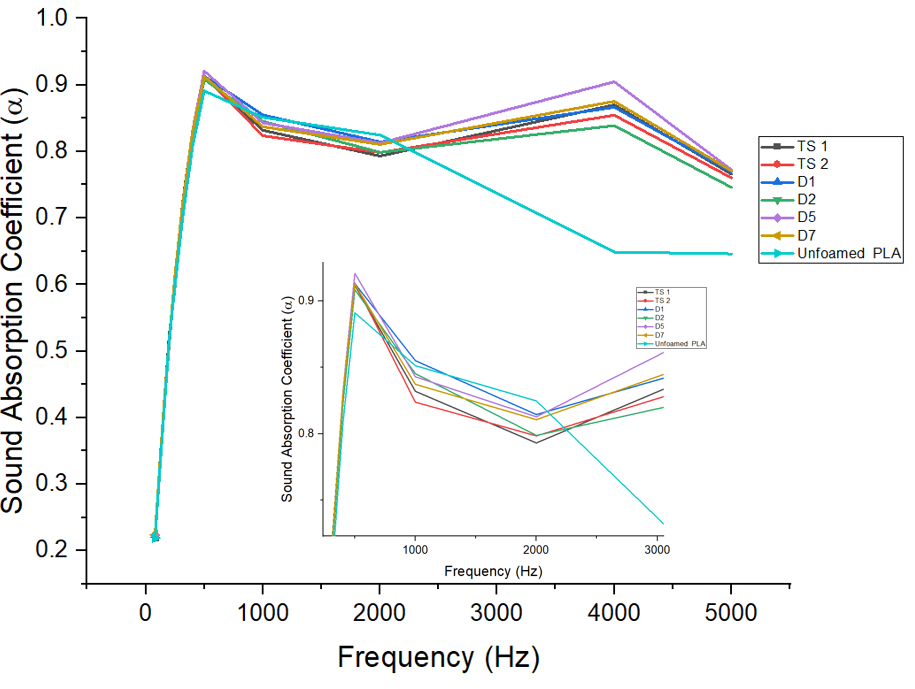 Department of Mechanical and Energy Engineering
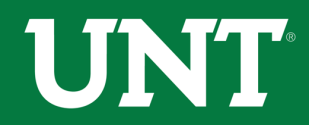 Effect of Open Porosity and Cell size on Sound Absorption Properties of Foams
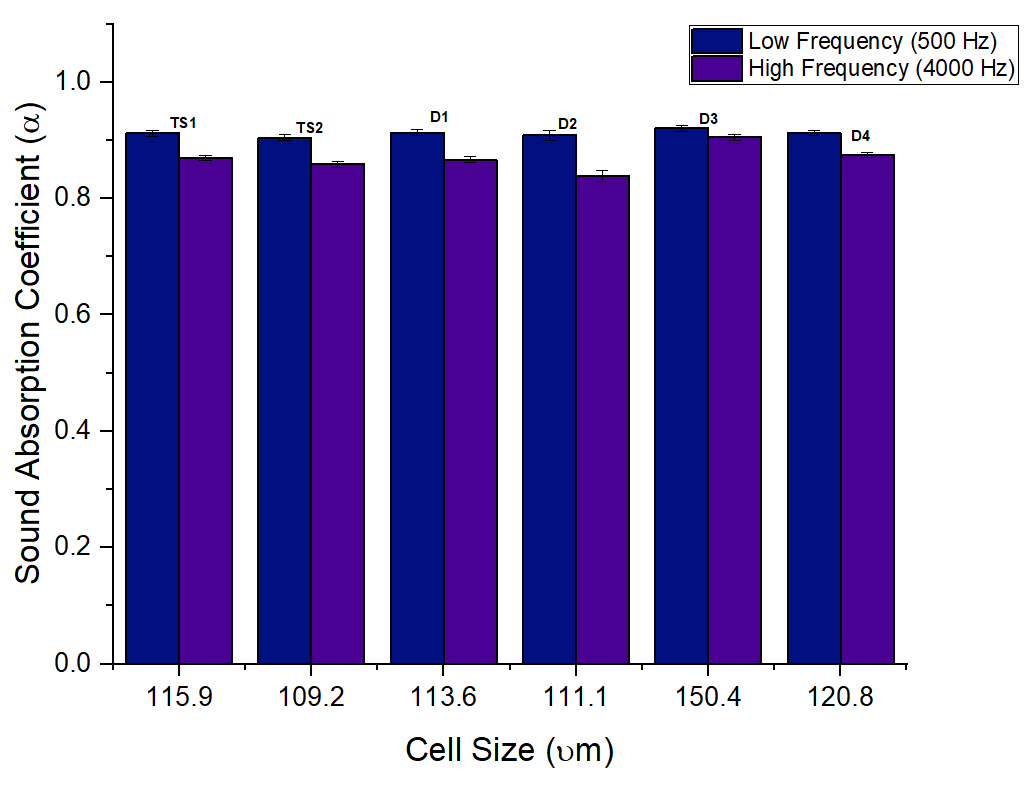 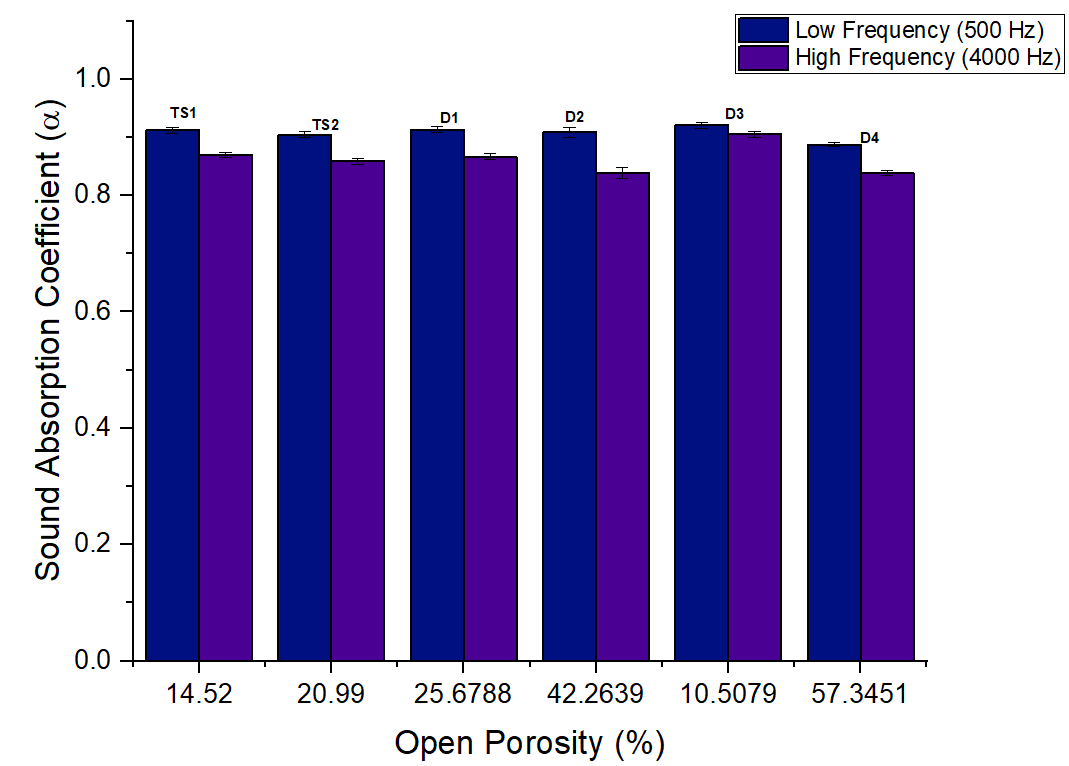 Department of Mechanical and Energy Engineering
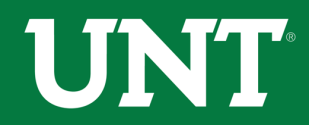 Conclusion
Thermal soak and decompression techniques of the batch foaming process was used in manufacturing micro-cellular foams.

Results obtained showed that the  foams made through the thermal soak technique had more uniform cellular architecture with lower void fraction and percentage open porosity compared to any of the decompression foams. This contributed to their low thermal conductivity and excellent thermal insulation properties compared to the foams made through decompression.

On the other hand, the foams made through the decompression technique at foaming temperature of 55 oC had a better mix of cellular architecture due to the bimodal cellular structure compared to the foams made at foaming temperature of 75 o C.
Department of Mechanical and Energy Engineering
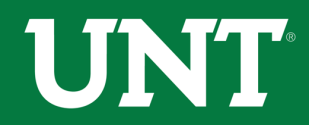 Conclusion (Contd.)
Furthermore, they had better sound absorption properties and this could be attributed to their bimodal cellular structure which contained densely packed cells with varying sizes. 

Conversely, the foams made at t foam = 75 oC, had higher percentage open porosity with the highest been about 57 %. This was suspected to have contributed to their superior sound absorption coefficients at both low and high frequencies  in comparison to the decompression foams made at t foam = 55 oC and the thermal soak foams, with open porosity values of 42 % and 21 %  respectively.

Finally, it was observed that the range of thermal conductivity values of (0.027 – 0.06) W/mK for the PLA foams made through both techniques were very close to those documented for Extruded Polystyrene (XPS) and Expanded Polystyrene (EPS) (0.03 – 0.06 W/mK). Based on this, the PLA foams made from both methods could serve as potential eco-friendly substitutes for currently used petroleum-based foams.
Department of Mechanical and Energy Engineering
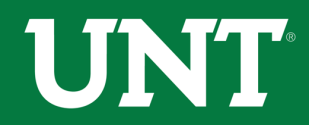 References
[1] Technavio Research; https://www.technavio.com/pressrelease/global-cold-insulation-materials-market-expected-surpass-us-5-billion-2019-revenue
[2] Eurima Health & Safety; https://www.eurima.org/about-mineral-wool/health-safety.html.
[3] Landfill of insulation waste glass fiber https://www.123rf.com/photo_19405245_the-landfill-of-industrial-waste-glass-fiber.html.
[4] W. Yang, Q. Dong, S. Liu, H. Xie, L. Liu, J. Li (2012). The 7th International Conference on Waste Management and Technology. Recycling and disposal methods for polyurethane foam wastes. Procedia Environmental Sciences 16 (2012) 167 – 175. DOI: 10.1016/j.proenv.2012.10.023
[5] http://www.daviddarling.info/encyclopedia/F/AE_foam_board_insulation.html.
[6] http://www.intcorecycling.com/How-to-recycle-xps.html.
[7] https://www.linkedin.com/pulse/polylactic-acid-pla-market-its-way-prolific-growth-shweta-w/.
[8] https://en.wikipedia.org/wiki/Supercritical_carbon_dioxide.
[9] T. Kanai; H. Kawato.; H. Goda. (2003) Control Factors of Foam Structure and Properties in Microcellular Injection Molding. Presented at the Polymer Processing Society 19th Annual Meeting (PPS-19), Melbourne, Australia, July 7-10, 2003.
[10] [11] Lorenz W. Walter Lorenz Surgical Inc. Available at: www.lorenzsurgical.com. Accessed: April 2010.
[11] R C Neagu, M Cuénoud, F Berthold, P E Bourban, E K Gamstedt, M Lindström, J Anders E Månson (2012) Journal of Cellular Plastics. Vol 48, Issue 1, pp. 71 – 103. https://doi.org/10.1177/0021955X11431172.
[13] G. Wypych, 2017 ‘ Handbook of foaming and blowing agents. Chemtec Publishing. Toronto.
[14] K. Sivertsen 2007 ‘ Polymer Foams; 3.063 Polymer Physics.
Department of Mechanical and Energy Engineering
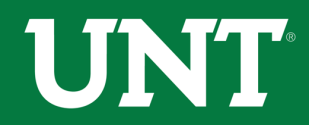 Questions
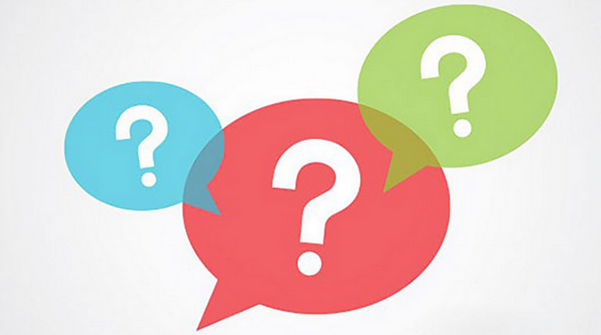